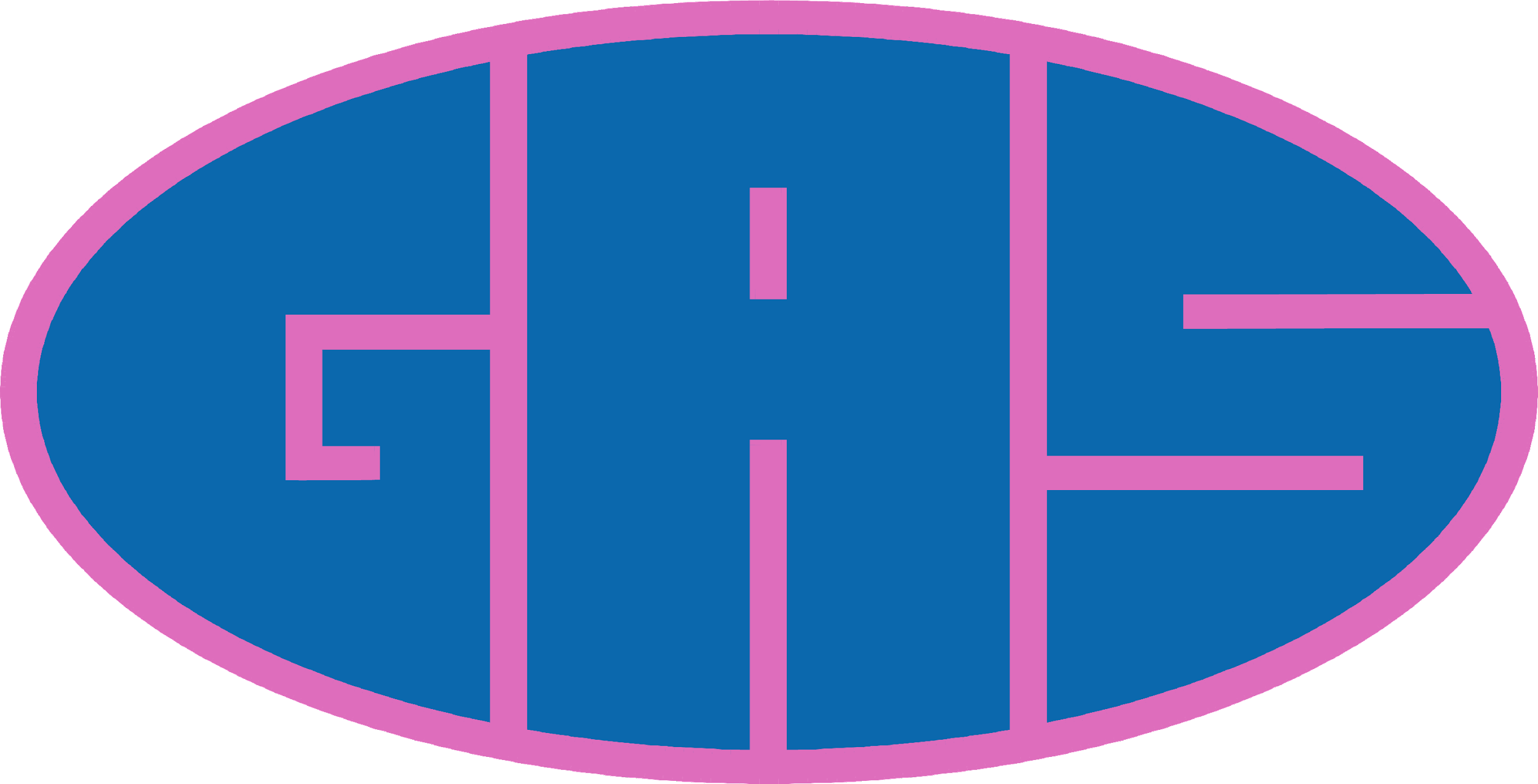 PREGHIERA
INCONTRO GAS E ADS 09/12/2022
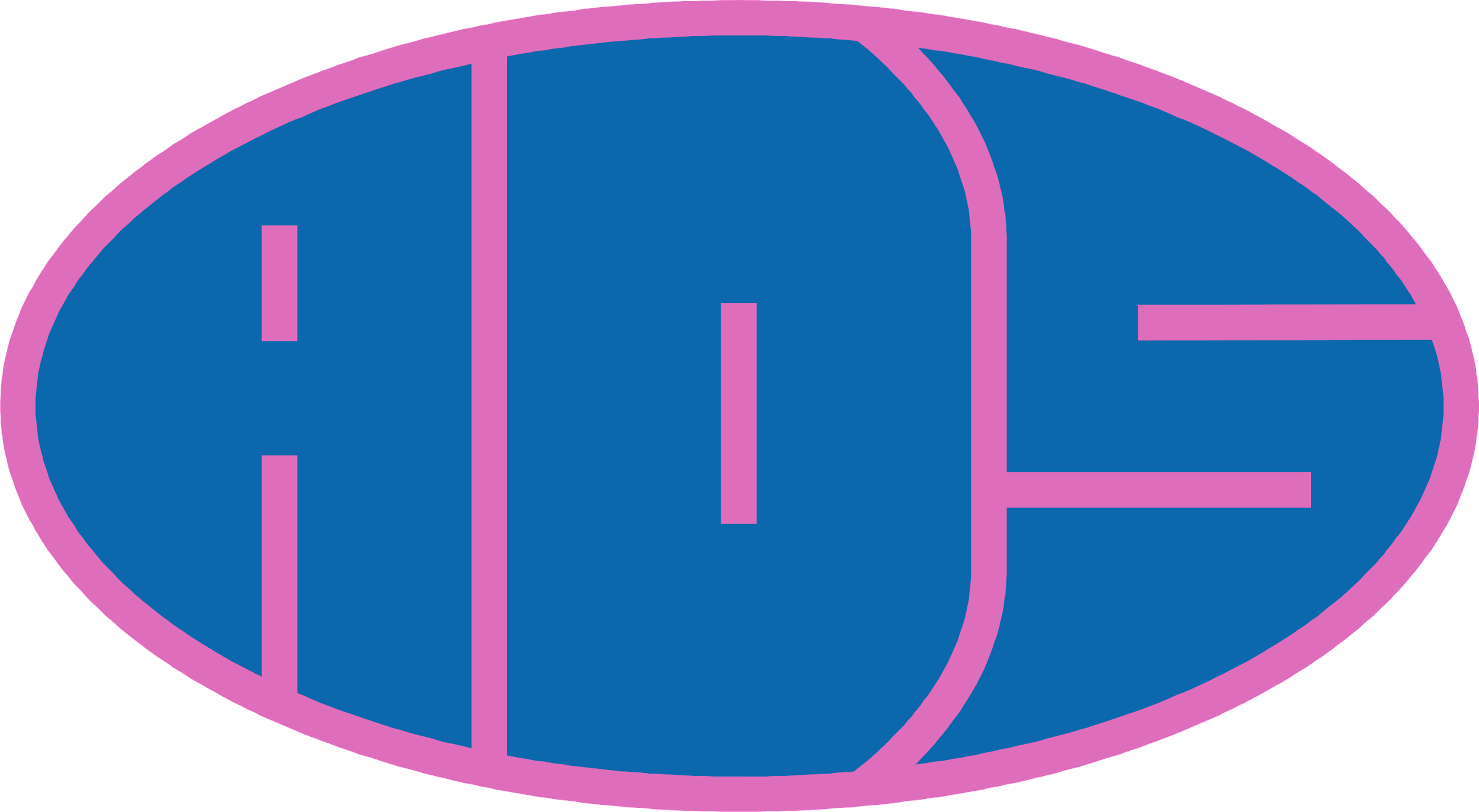 [Speaker Notes: Autofinanziamento con torte]
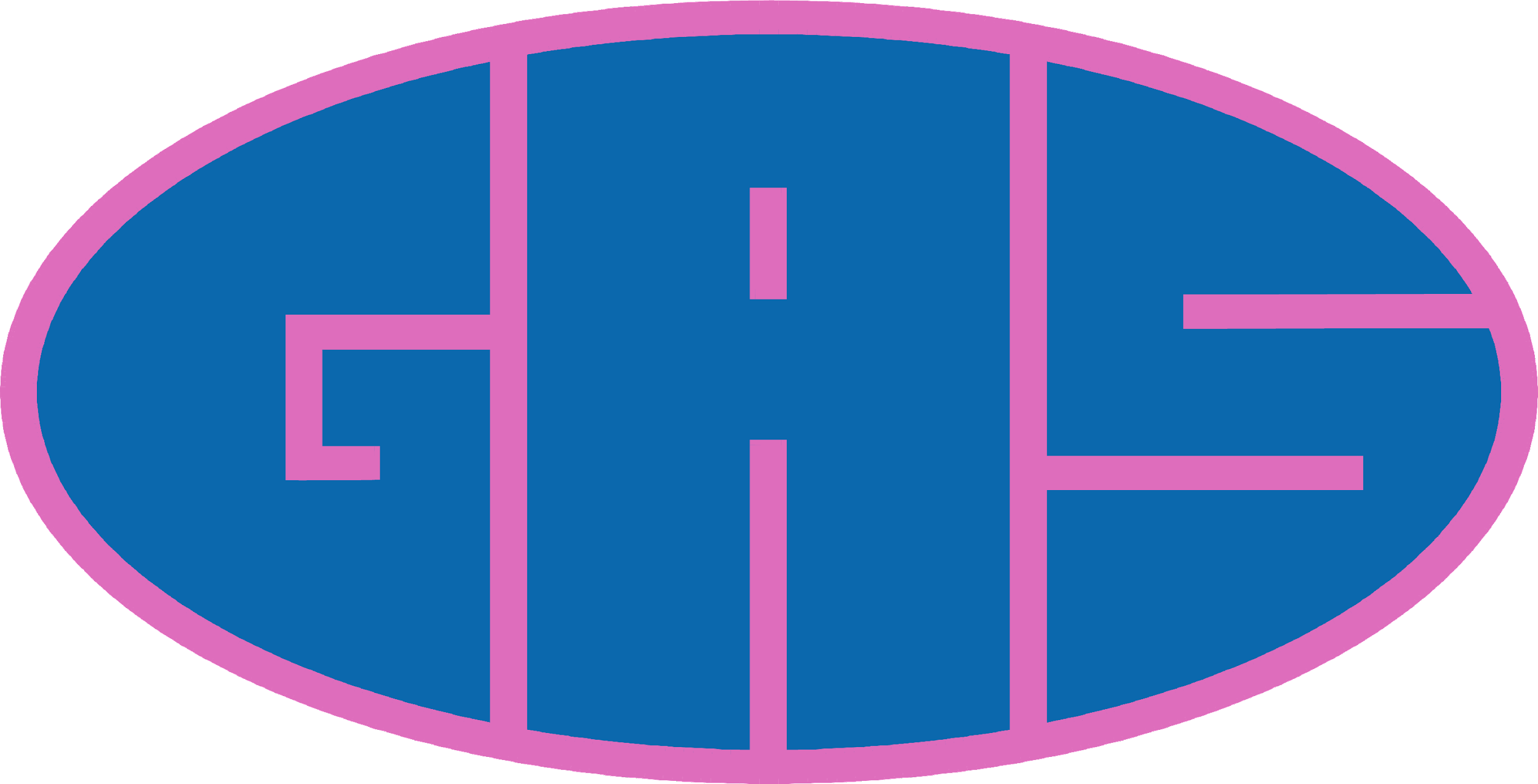 Canterò per te
Tu che nel silenzio parli
solo tu, che vivi nei miei giorni,
puoi colmare la sete che c’è in me
e ridare senso a questa vita mia che rincorre la sua verità.

Tu di chiara luce splendi
solo tu, i miei pensieri accendi
e disegni la tua pace dentro me
scrivi note di una dolce melodia
che poi sale nel cielo in libertà.

E canterò solo per te la mia più bella melodia
che volerà nel cielo immenso.
E griderò al mondo che un nuovo sole nascerà
ed una musica di pace canterò.

Tu che la tua mano tendi
solo tu che la tua vita doni puoi ridarmi la mia felictà
la speranza di una vita nuova in te la certezza che io rinascrò
Rit
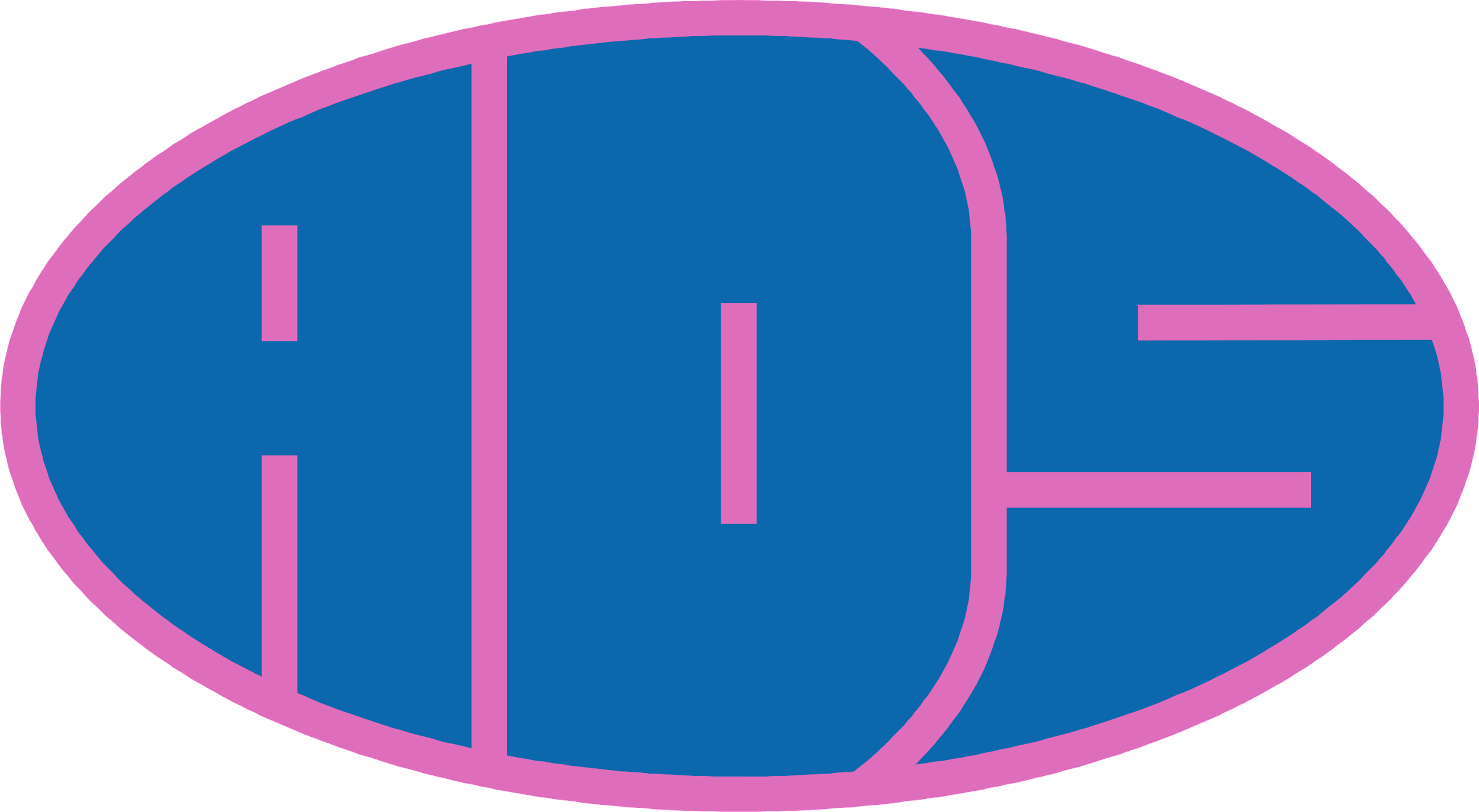 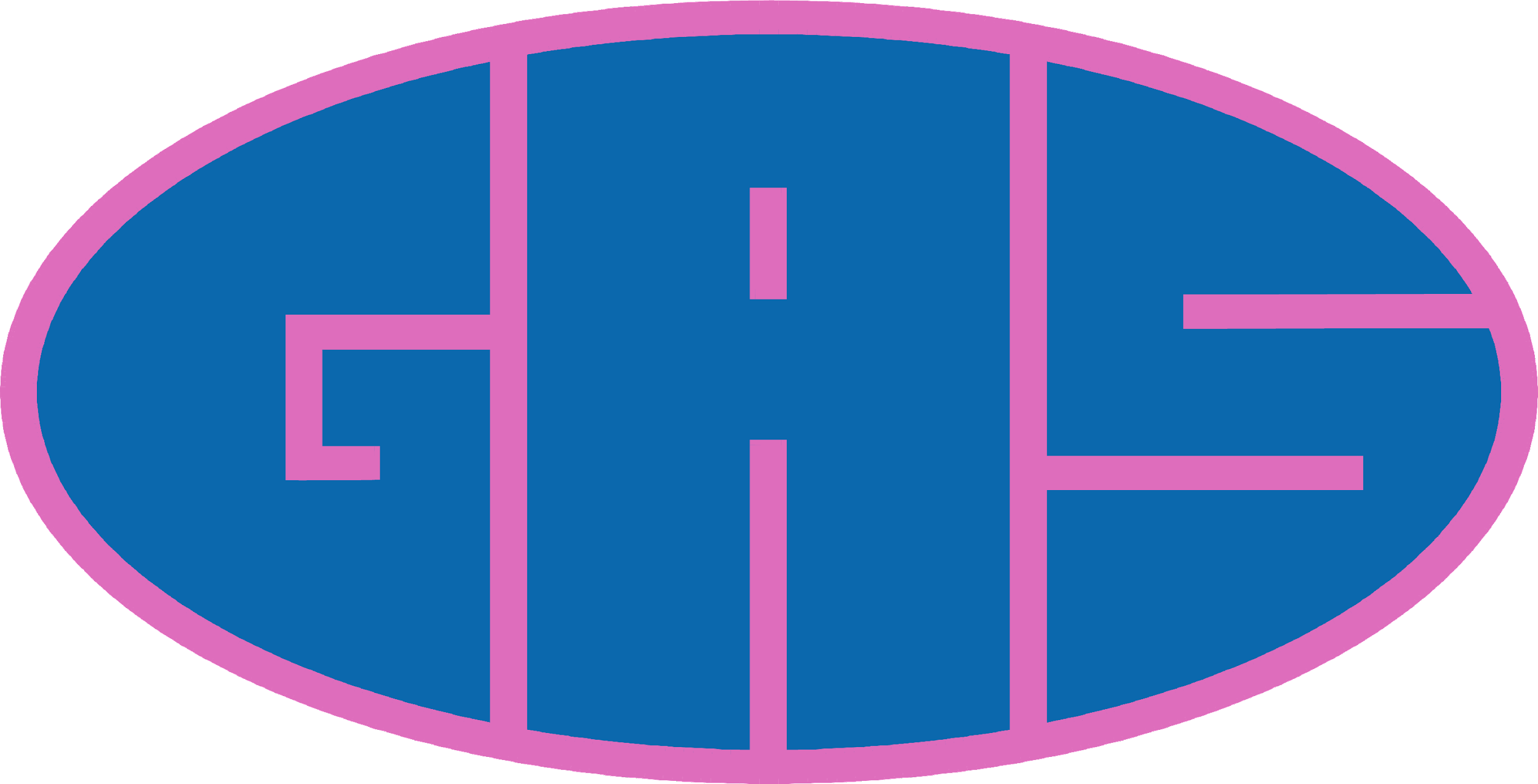 Dal Vangelo secondo Giovanni
Questo è il mio comandamento: che vi amiate gli uni gli altri come io ho amato voi. Nessuno ha un amore più grande di questo: dare la sua vita per i propri amici. Voi siete miei amici, se fate ciò che io vi comando. Non vi chiamo più servi, perché il servo non sa quello che fa il suo padrone; ma vi ho chiamato amici, perché tutto ciò che ho udito dal Padre mio l'ho fatto conoscere a voi. Non voi avete scelto me, ma io ho scelto voi e vi ho costituiti perché andiate e portiate frutto e il vostro frutto rimanga; perché tutto quello che chiederete al Padre nel mio nome, ve lo conceda. Questo vi comando: che vi amiate gli uni gli altri.
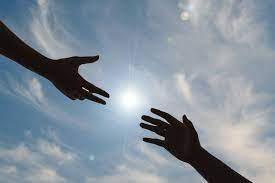 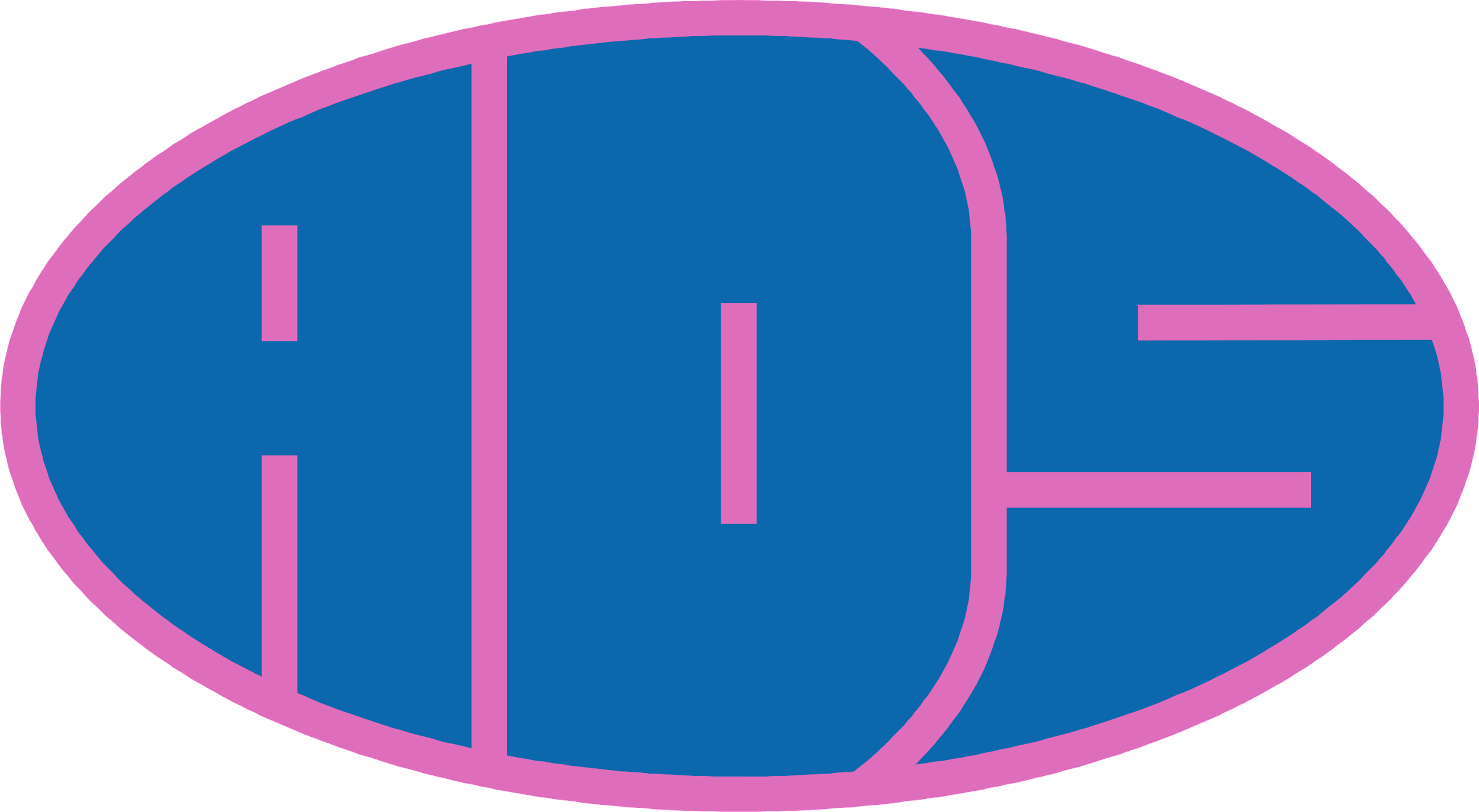 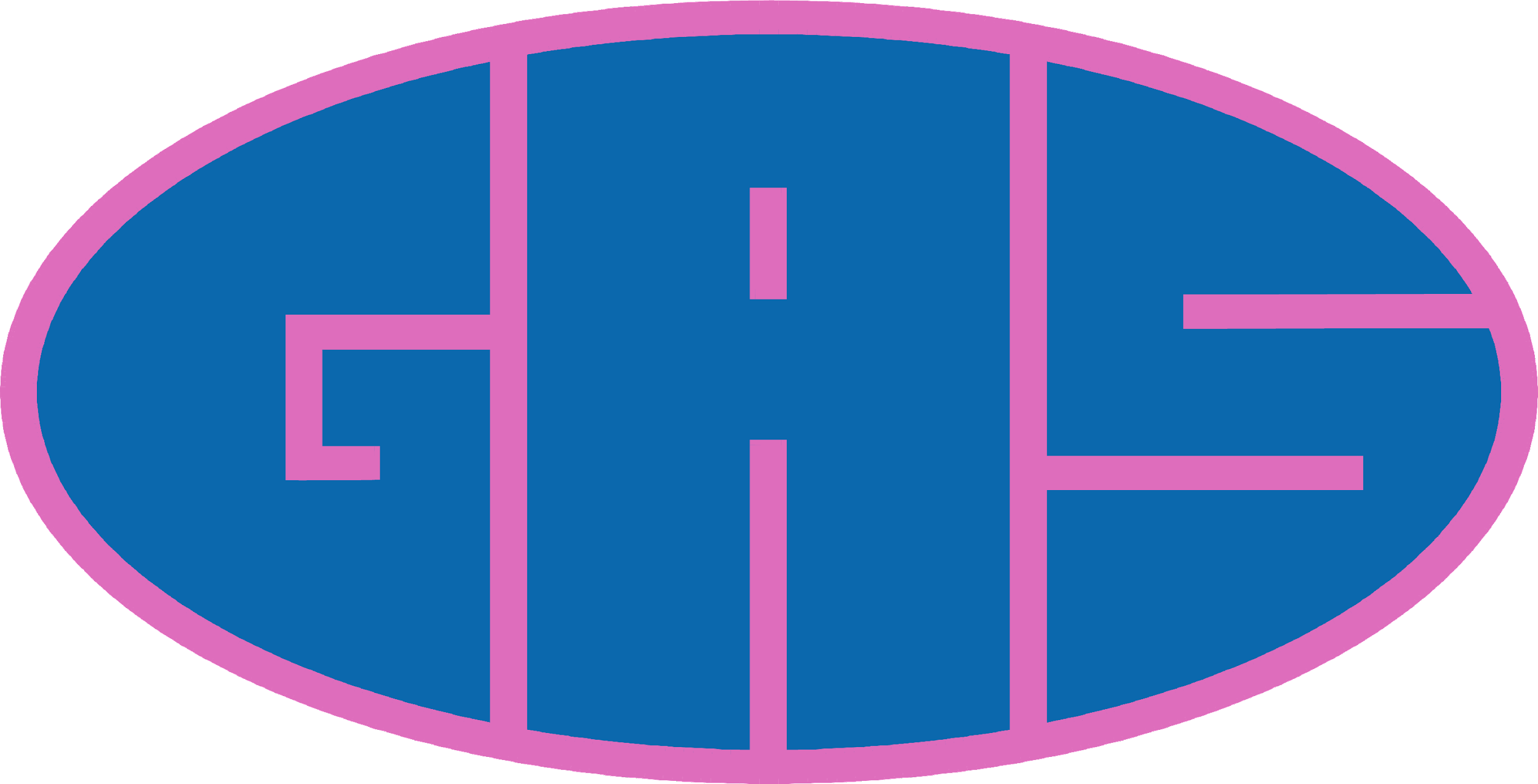 Oggi sono GRATO per…
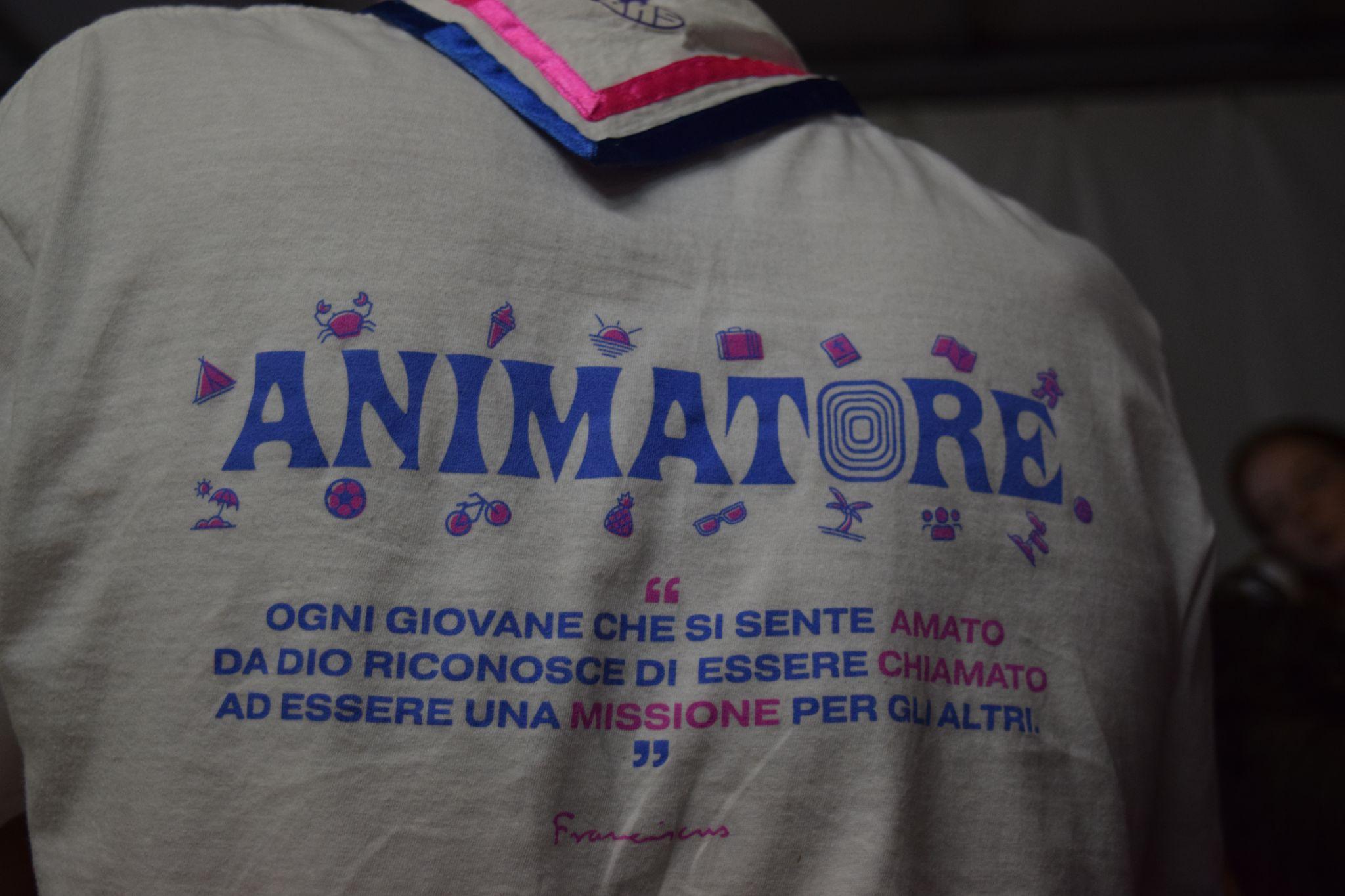 INSIEME: Ave Maria
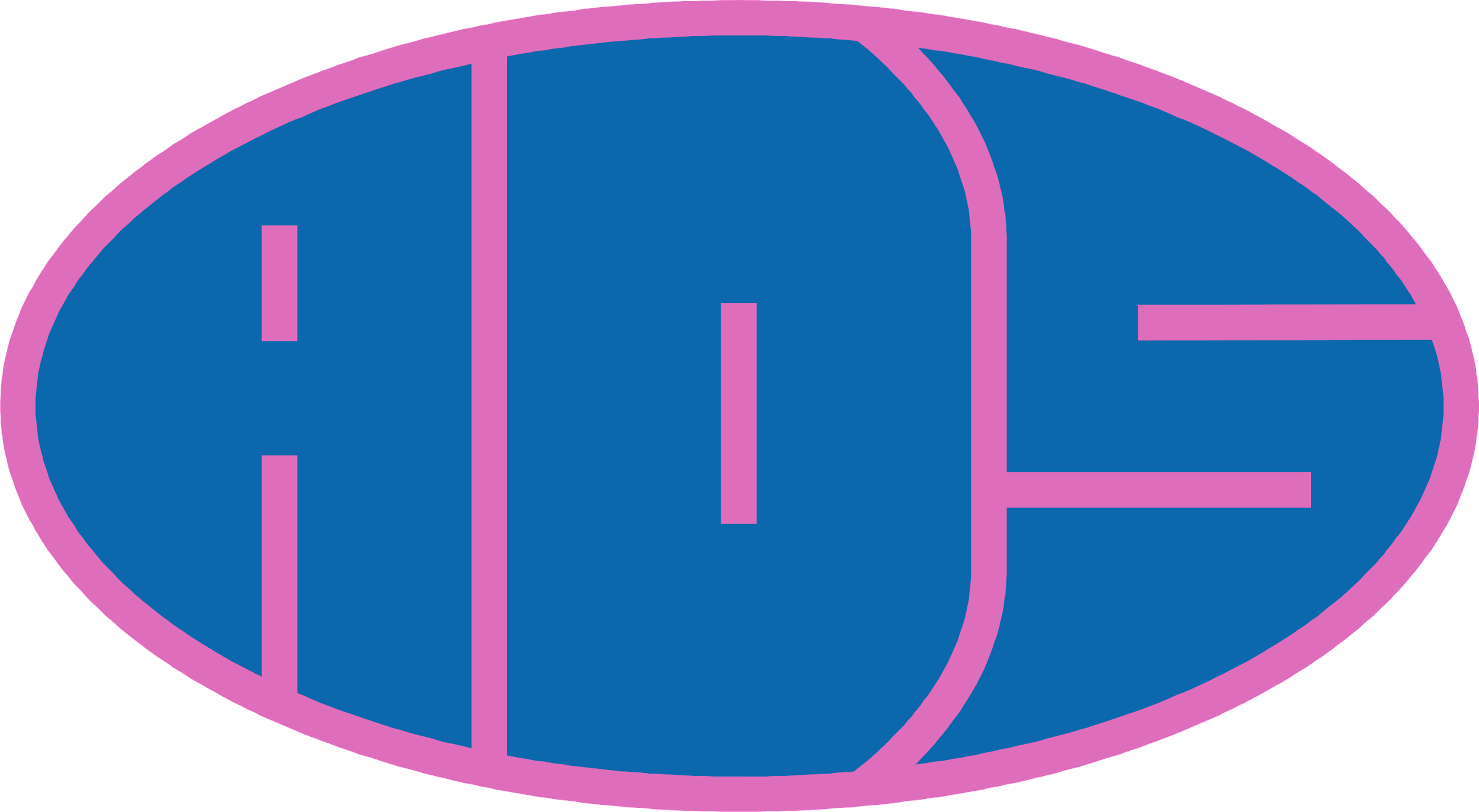